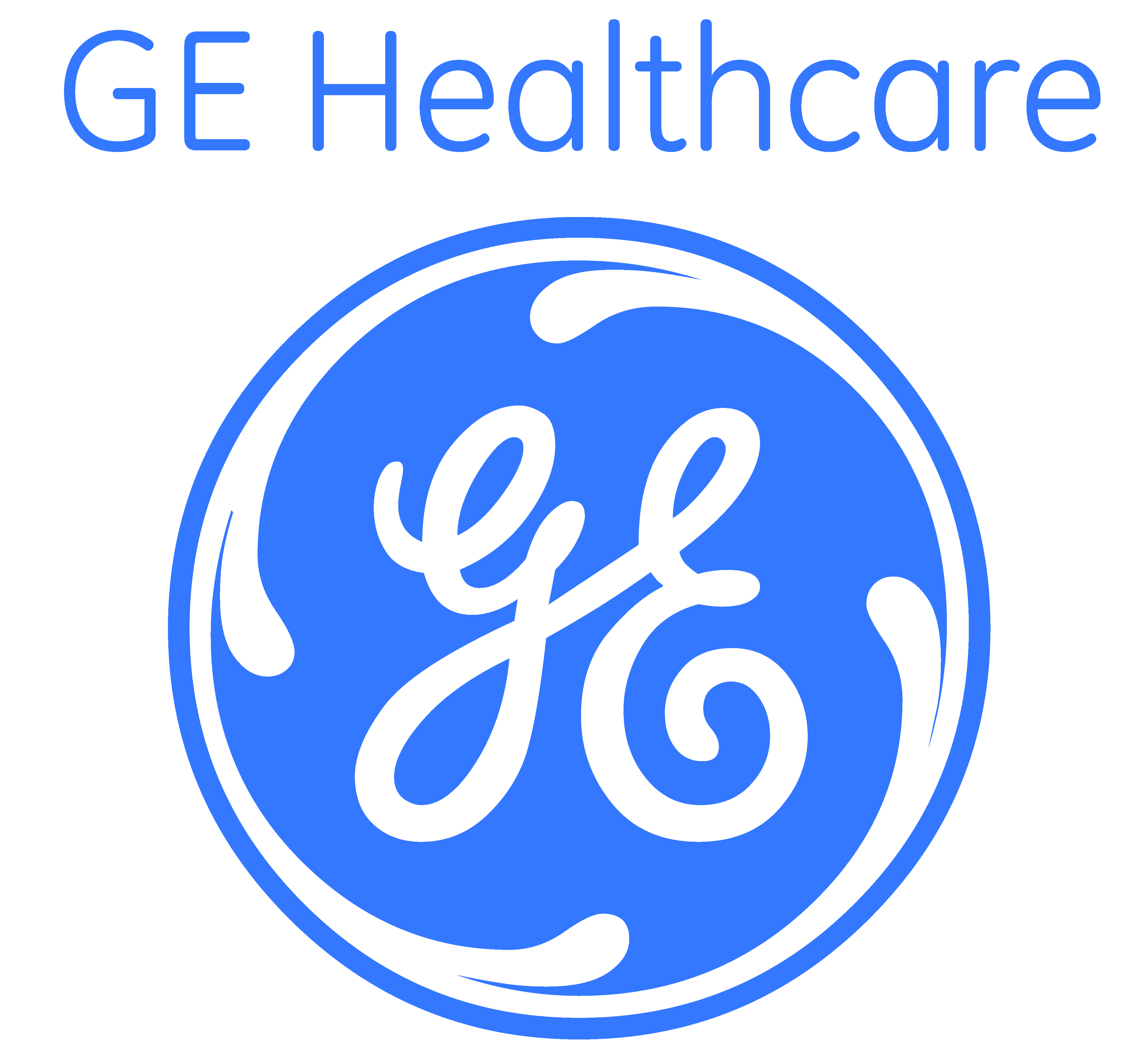 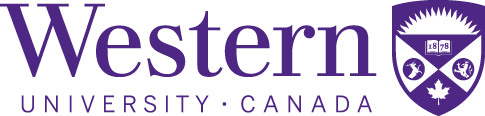 Pseudo-Bound Optimization for Binary Energies
Presenter:   Meng Tang
Joint work with
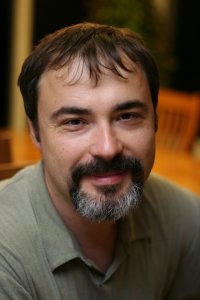 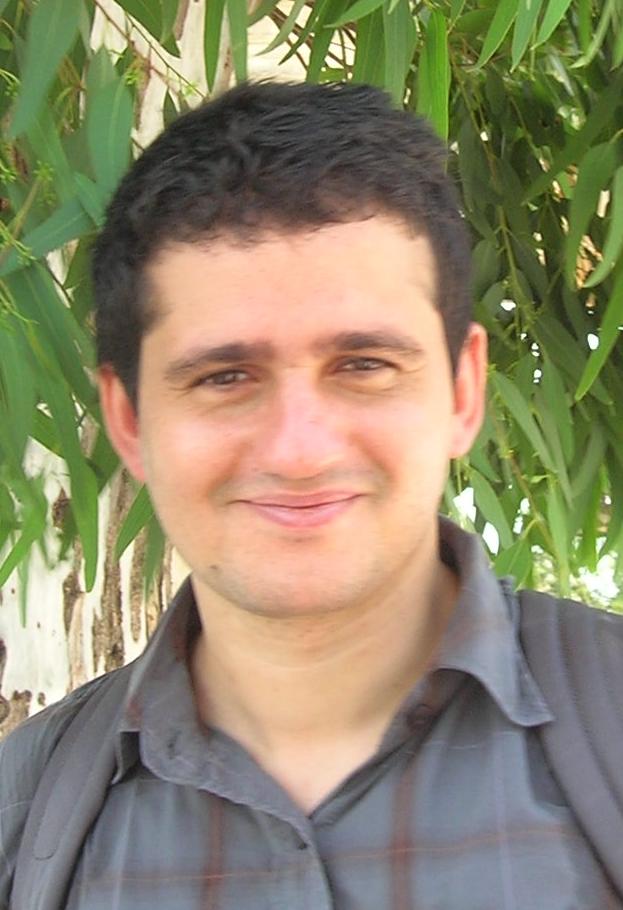 Ismail Ben Ayed
Yuri Boykov
1 / 27
Labeling Problems in Computer Vision
Multi-label
Binary label
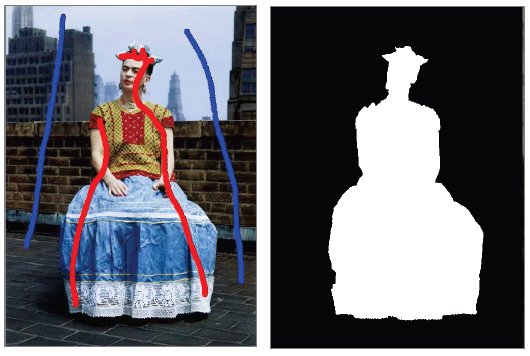 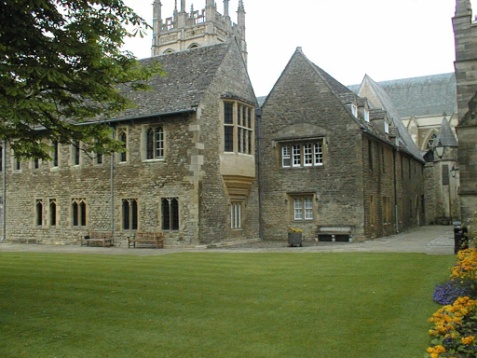 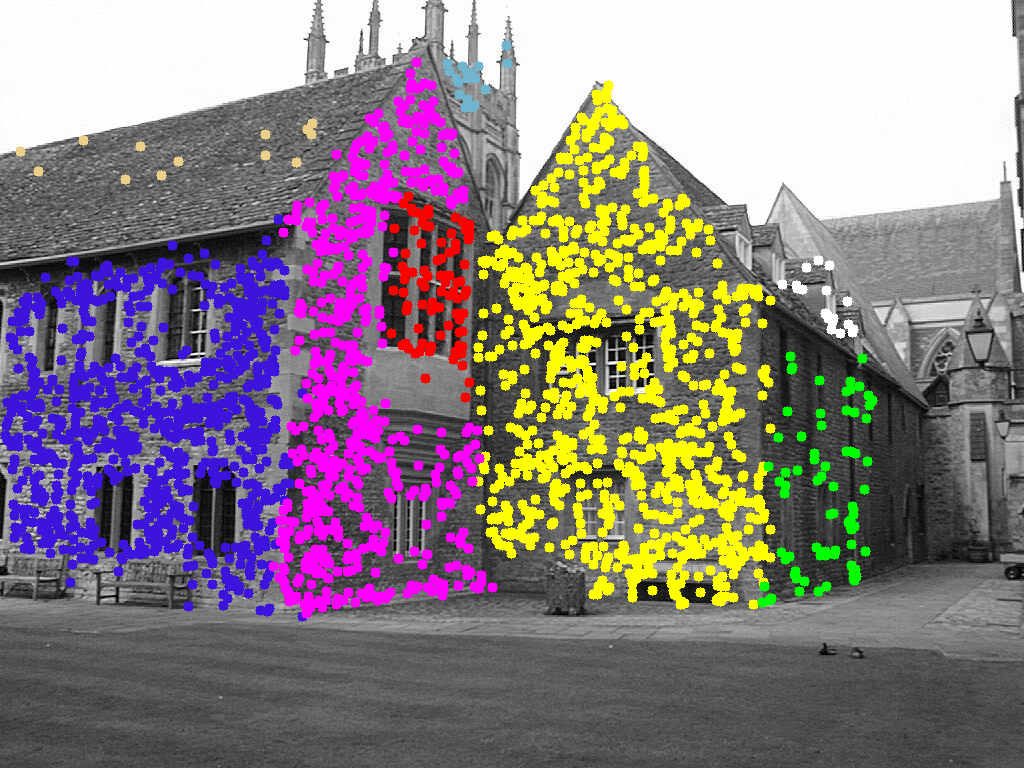 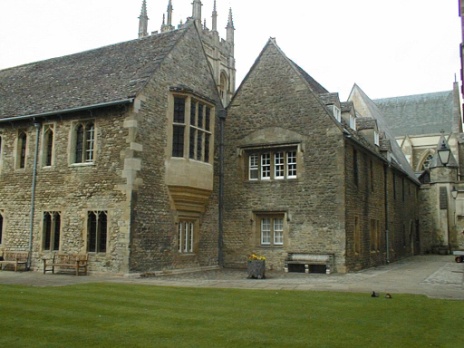 Geometric model fitting
foreground selection
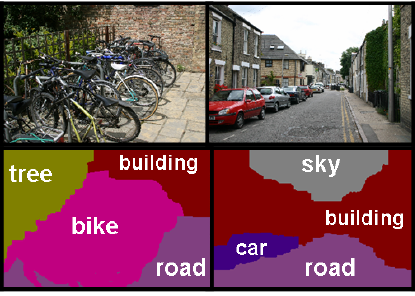 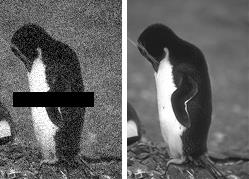 Stereo
Semantic segmentation
Denoising inpainting
2 / 27
Energy Minimization for Labeling Problem
S* = argS min E(S)
sp= 1 (FG) or 0 (BG)
sp= ‘sky’ or ‘road’ or ‘bike’ etc.
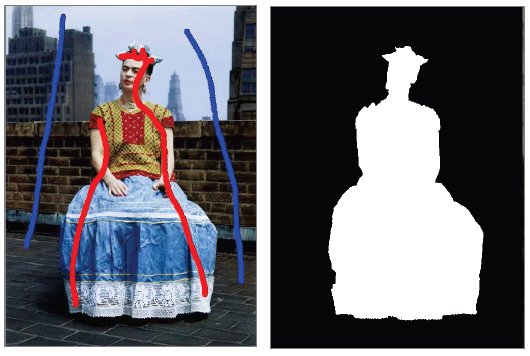 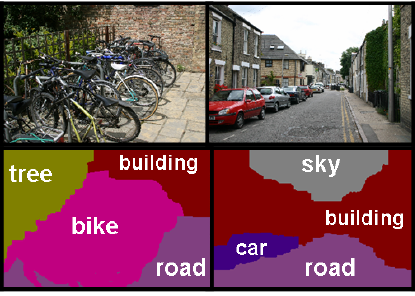 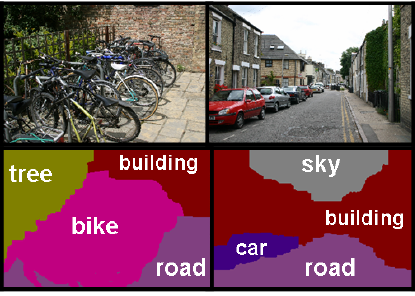 foreground selection
Semantic segmentation
3 / 27
Basic Pairwise Energies
S* = argS min E(S)
Common in computer vision
Unary term
Pairwise term
Submodular case: fast global solver (Graph Cuts )
e.g. Boros & Hammer. 2002
Example: interactive segmentation
Boykov & Jolly. 2001
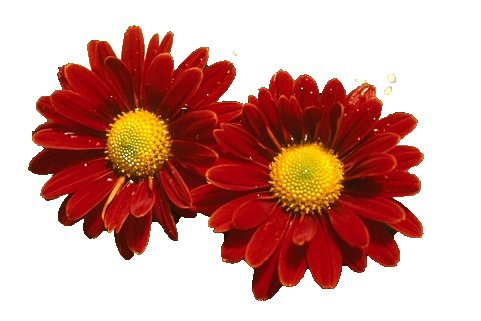 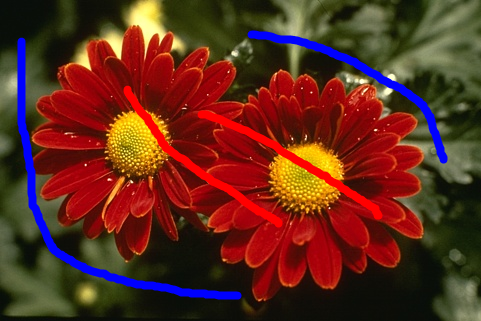 4 / 27
Unary term
Pairwise term
More difficult energies
Pairwise nonsubmodular energies
High-order energies
Curvature regularization
Segmentation with repulsion
Binary image deconvolution
e.t.c.
Entropy minimization for image segments
Matching target distribution
Volume constraints
Convex shape prior
Roof duality [Boros & Hammer. 2002] 
QPBO-mincut [Kolmogorov, Rother et al. 2007]
TRWS, SRMP [Kolmogorov et al. 2006, 2014]
Parallel ICM [Leordeanu et al. 2009]
…………….
Region Competition[Zhu, Lee & Yuille. 1995]
GrabCut [Rother et al. 2004] [Vicente et al. 2009]
[Gould et al. 2011, 2012][Kohli et al. 2007, 2009]
[Ayed et al. 2010, 2013][Gorelick et al. 2013, 2014]
……………..
5 / 27
Our framework   (Pseudo-Bound Opt.)
Pairwise nonsubmodular energies
High-order energies
Curvature regularization
Segmentation with repulsion
Binary image deconvolution
e.t.c.
Entropy minimization for image segments
Matching target distribution
Volume constraints
Convex shape prior
Roof duality [Boros & Hammer. 2002] 
QPBO-mincut [Kolmogorov, Rother et al. 2007]
TRWS, SRMP [Kolmogorov et al. 2006, 2014]
Parallel ICM [Leordeanu et al. 2009]
…………….
Region Competition[Zhu, Lee & Yuille. 1995]
GrabCut [Rother et al. 2004] [Vicente et al. 2009]
[Gould et al. 2011, 2012][Kohli et al. 2007, 2009]
[Ayed et al. 2010, 2013][Gorelick et al. 2013, 2014]
……………..
6 / 27
Example of high-order energy
With known appearance models θ0,θ1.
Boykov & Jolly. 2001
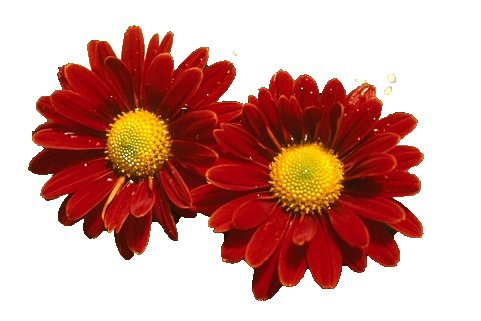 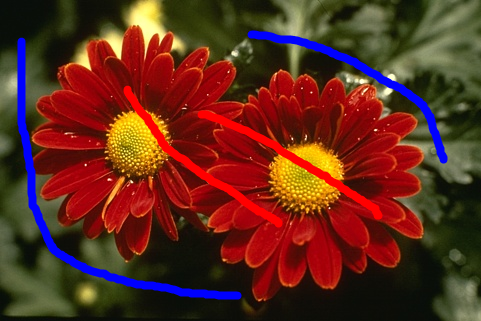 fixed
Appearance models can be optimized
GrabCut [Rother et al. 2004]
variables
7 / 27
[Speaker Notes: Transition: model-fitting, high-order energy]
From model fitting to entropy optimization:
[Delong et al, IJCV 2012] [Tang et al. ICCV 2013]
mixed optimization
cross-entropy
entropy
Note:   H(P|Q)  H(P)  for any two distributions
entropy of
intensities in
entropy of
intensities in
binary optimization
high-order energy
common energy for categorical clustering, e.g. [Li et al. ICML’04]
                                    Decision Forest Classification, e.g. [Criminisi & Shotton. 2013]
8 / 27
Energy example:   color entropy
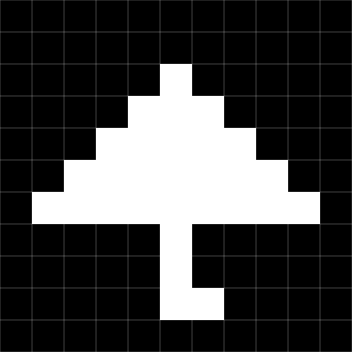 S
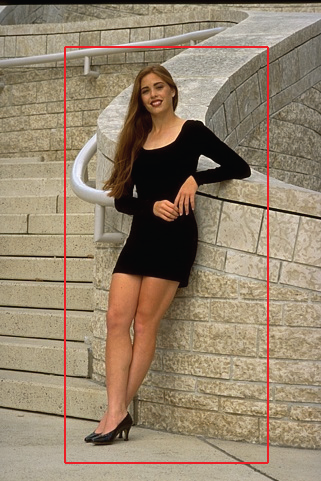 S
low entropy
high entropy
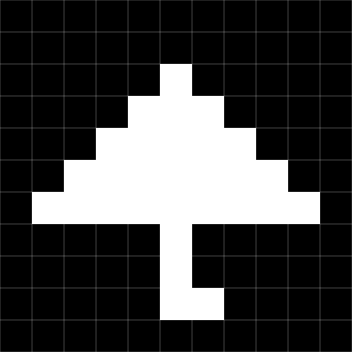 S
S
S
S
S
S
S
S
S
S
9 / 27
Pseudo-bound optimization example:
minimize our entropy-based energy E(S)
10 / 27
[Speaker Notes: How to minimize entropy? General framework, entropy is just an example]
one standard approach:      Block-Coordinate Descent (BCD)
GrabCut [Rother et al. 2004]
≥
our entropy energy
mixed var. energy
BCD could be seen as 
bound optimization 
for entropy
11 / 27
one standard approach:      Block-Coordinate Descent (BCD)
t+1   t+1
t      t
E(S|θ0 ,θ1  )
E(S|θ0 ,θ1  )
GrabCut [Rother et al. 2004]
≥
our entropy energy
mixed var. energy
E(S)
E(St)
E(St+1)
BCD could be seen as 
bound optimization 
for entropy
St
St+1
12 / 27
Bound optimization, in general
(Majorize-Minimize, Auxiliary Function, Surrogate Function)
At(S)
E(S)
At+1(S)
E(St)
E(St+1)
Converges to 
a local minimum
St
St+1
13 / 27
Local minima examples (for GrabCut)
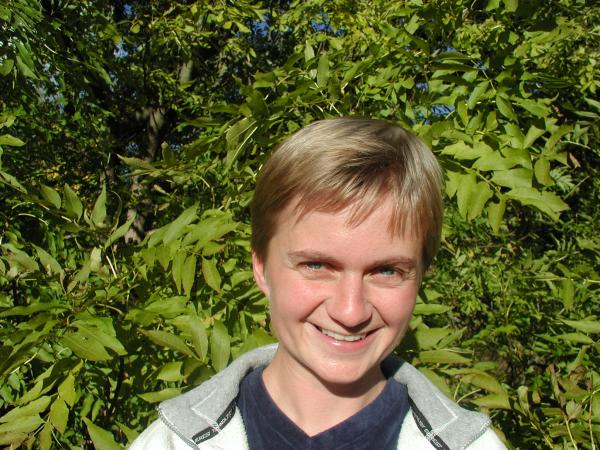 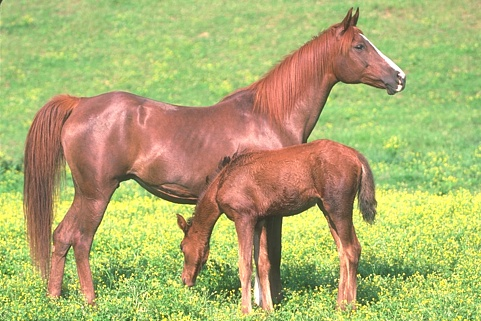 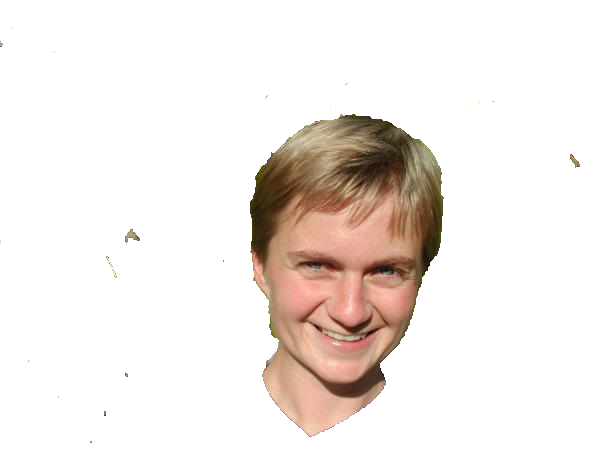 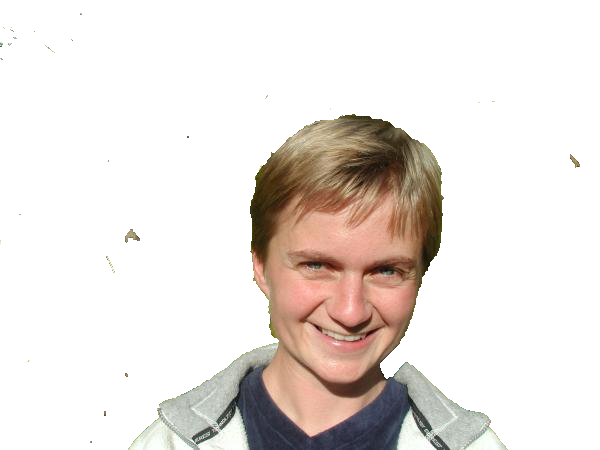 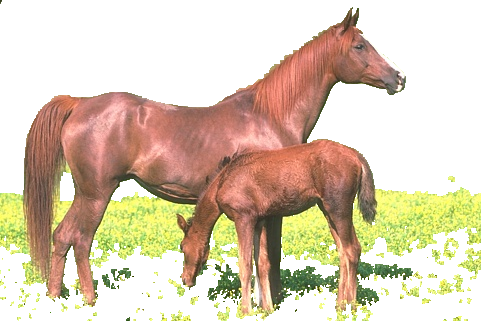 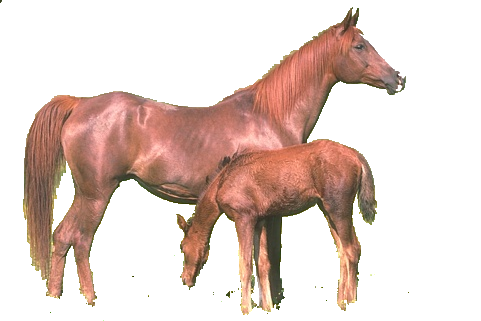 E=1.410×106
E=2.41×106
E=2.37×106
E=1.39×106
14 / 27
This work: Pseudo-Bound Optimization
General framework for energy-minimization
(a)
At(S)
E(S)
(b)
E(St)
(c)
E(St+1)
Make larger move!
solution space
S
St
St+1
15 / 27
[Speaker Notes: In this work, we invented pseudo-bound optimization framework. At each step, instead of minimizing a particular bound, we propose to minimize a family of pseudo-bounds. At least one member function in the family is a proper bound. Other member functions may not necessarily bound the original energy across the entire solution space. For example, a, b, c denoted by purple curves here. We call these functions pseudo bounds. Pseudo-bounds may better approximate original energy. The optima of pseudo-bounds may also decrease original energy and may be even better than that of the bound. So those pseudo-bounds also worth being optimized. As long as we can efficiently optimize the family of pseudo-bounds, we can update current solution to one of the candidate solutions with minimum original energy. Compared to standard bound optimization, our pseudo-bound optimization makes larger move at each step.]
a cut
n-links
t-link
t
t-link
s
General form of Pseudo-Bounds
Bound
Bounding relaxation
At(S)
Ƒt(S , λ) =          + λ Rt(S)
Iterate
Pairwise Submodular
Unary
edge capacities depend linearly on λ.
Parametric Max-flow
Sλ = mins Ƒt(S , λ)
Parametric Maxflow
Gallo et al. 1989
St+1 = argminSλ E(Sλ)
Hochbaum et al. 2010
Update
Kolmogorov et al. 2007
Parametric
Pseudo-
Bounds
Cuts
(pPBC)
16 / 27
Specific pseudo-bounds Example 1
t      t
E(S|θ0 ,θ1  )
At(S)
Ƒt(S , λ) =          + λ Rt(S)
Pairwise Submodular
Unary
How to choose auxiliary and bound relaxation functions?
Ƒt(S,λ)
=
+ λ(|S|-|St|)
17 / 27
Specific pseudo-bounds Example 2
At(S)
Ƒt(S , λ) =          + λ Rt(S)
Pairwise Submodular
Unary
How to choose auxiliary and bound relaxation functions?
f(|S|)
High-order example:
Soft volume constriants
|St|
|V0|
|S|
18 / 27
Specific pseudo-bounds Example 3
At(S)
Ƒt(S , λ) =          + λ Rt(S)
Pairwise Submodular
Unary
How to choose auxiliary and bound relaxation functions?
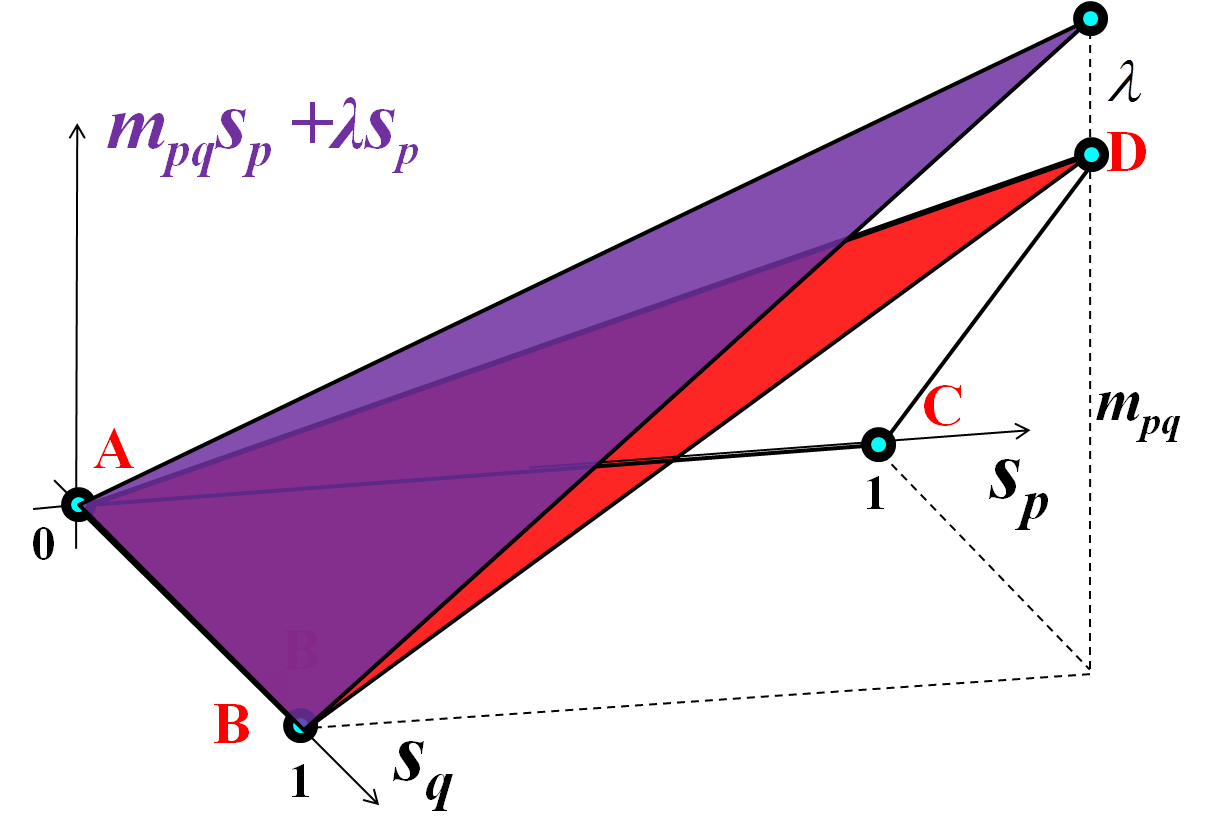 Pairwise example:
Nonsubmodluar pairwise
mpqspsq , for mpq>0
Gorelick et al. in CVPR 2014
19 / 27
Experimental results
20 / 27
Experiment results (high-order)
Interactive segmentation (entropy minimization)
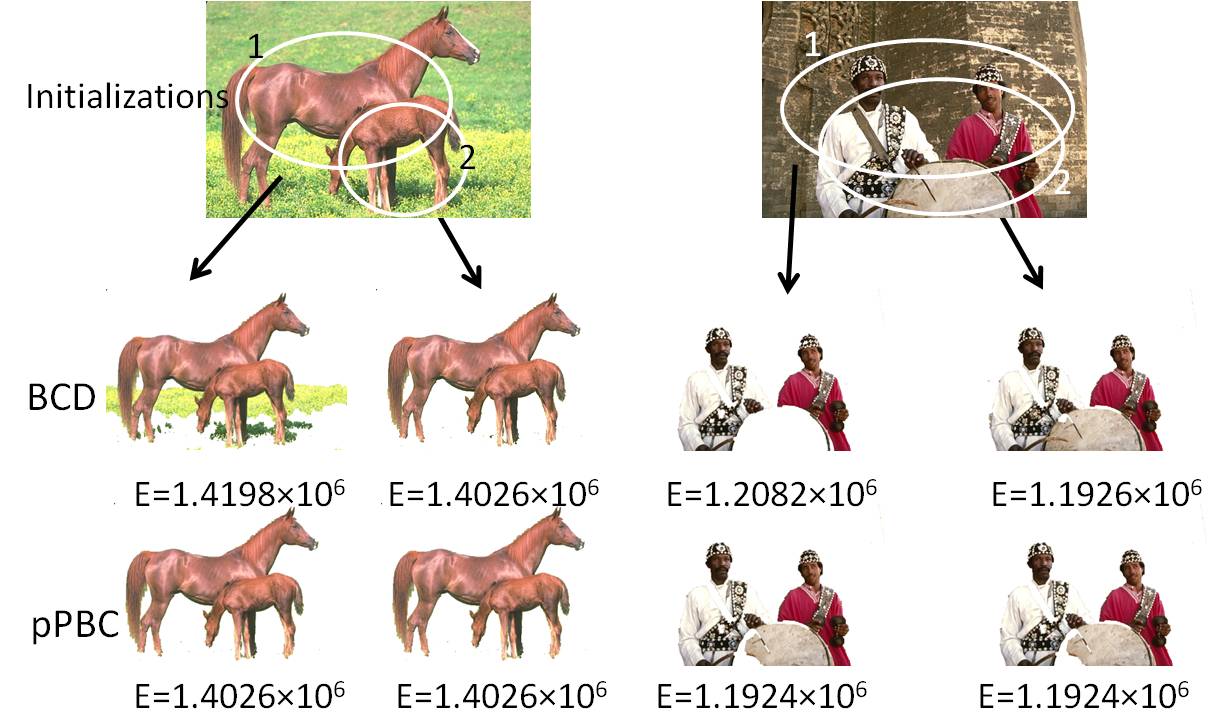 21 / 27
Experiment results (high-order)
Interactive segmentation (GrabCut database)
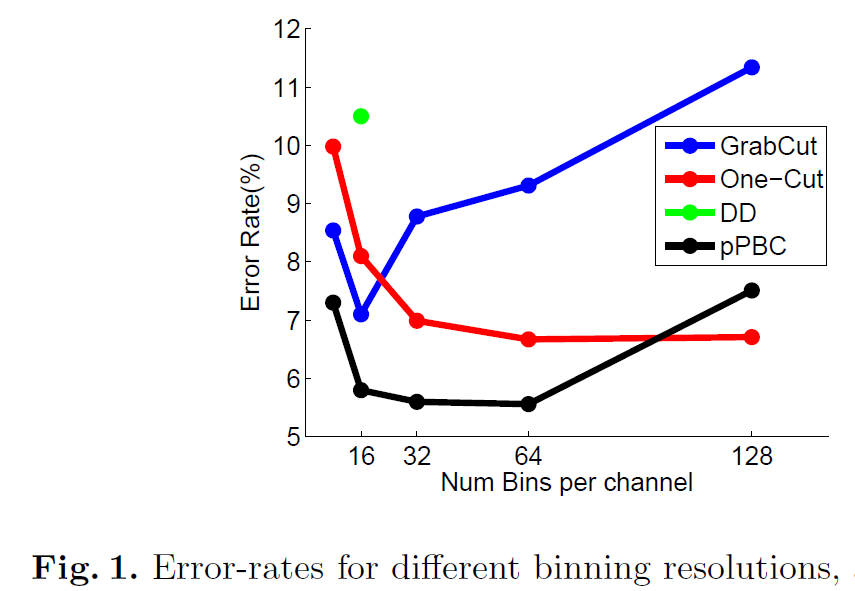 Rother et al. 2004
Tang et al. 2013
Vicente et al. 2009
22 / 27
Experiment results (high-order)
Unsupervised binary segmentation 
– without prior (bounding box, appearance etc.)
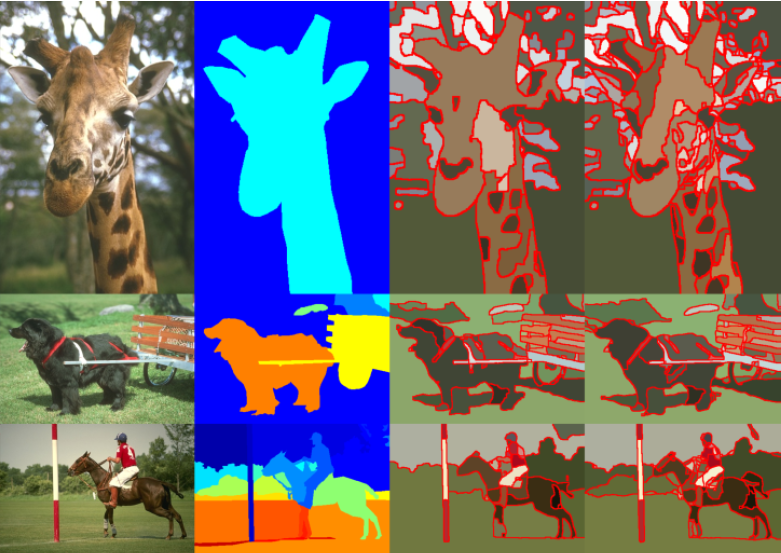 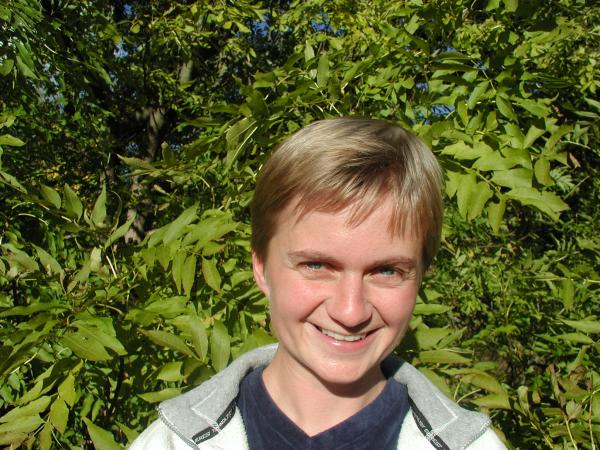 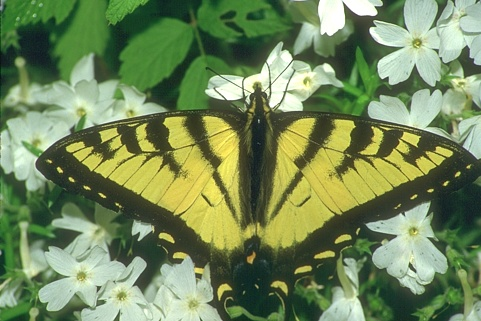 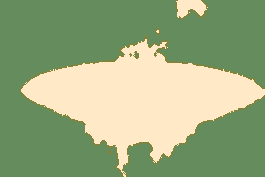 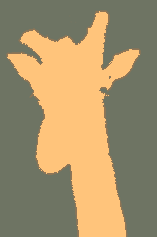 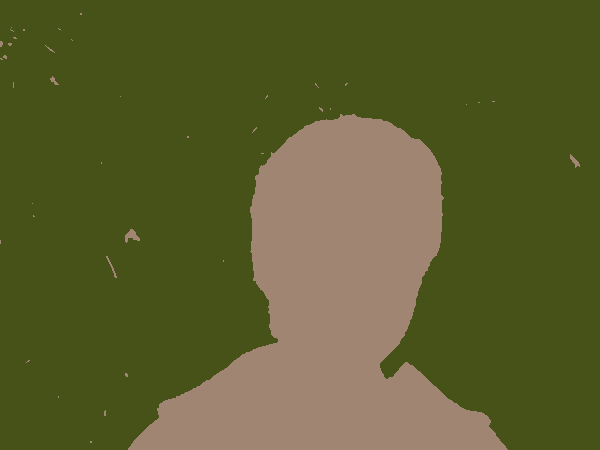 23 / 27
Matching appearance distribution
Input image
Ground truth
Our method
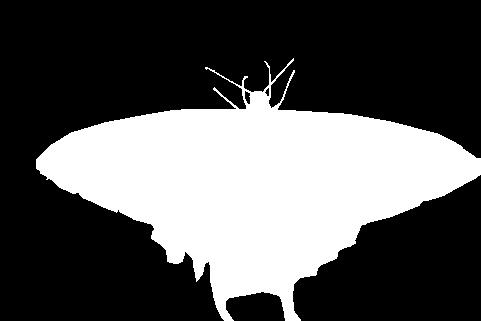 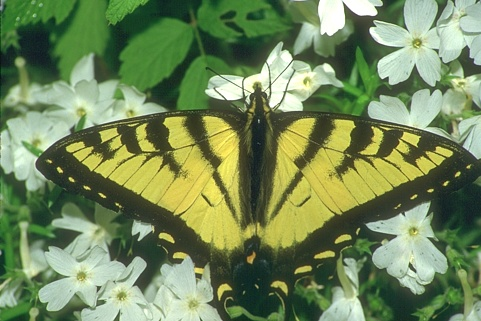 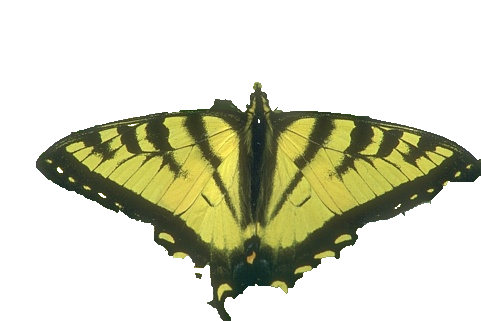 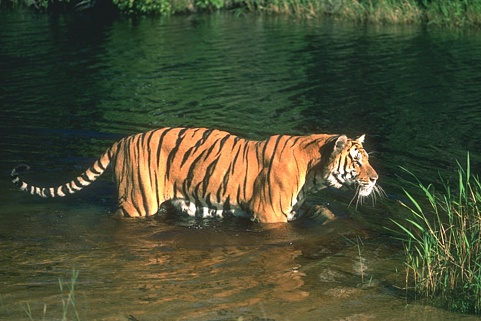 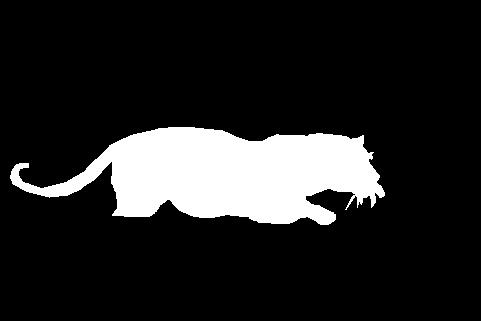 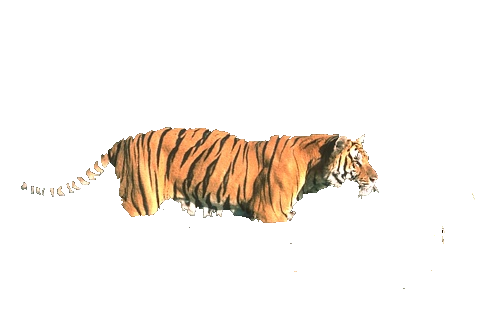 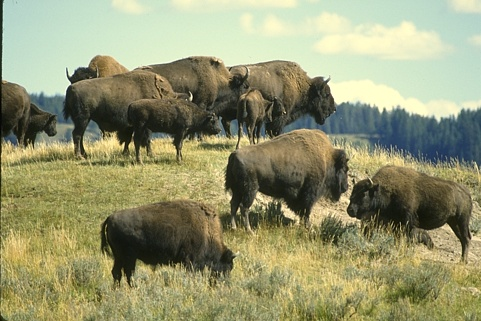 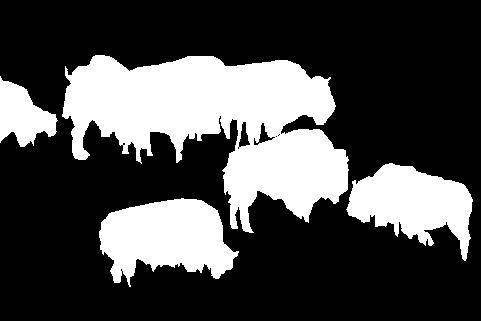 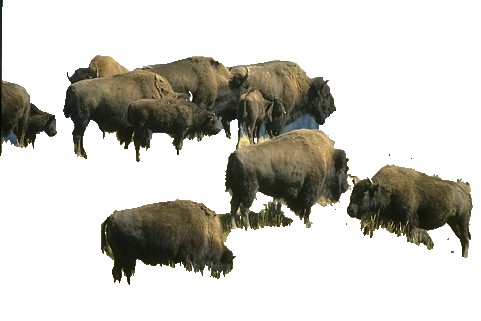 24 / 27
Experiment results (high-order)
Matching color distribution
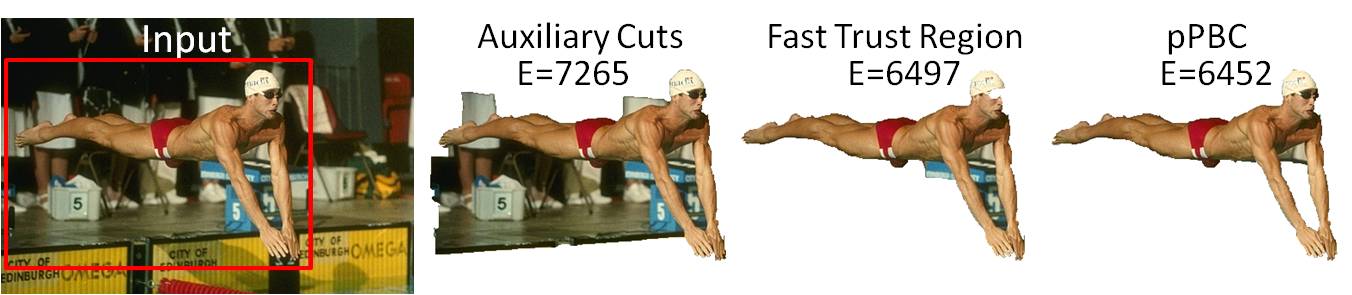 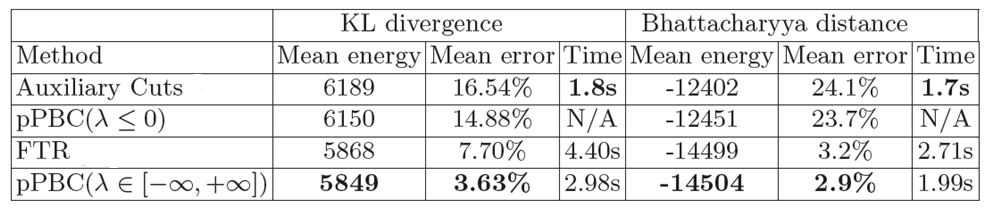 Ayed et al. 2013
Gorelick et al. 2013
25 / 27
Experiment results (pairwise)
Segmentation with curvature regularization
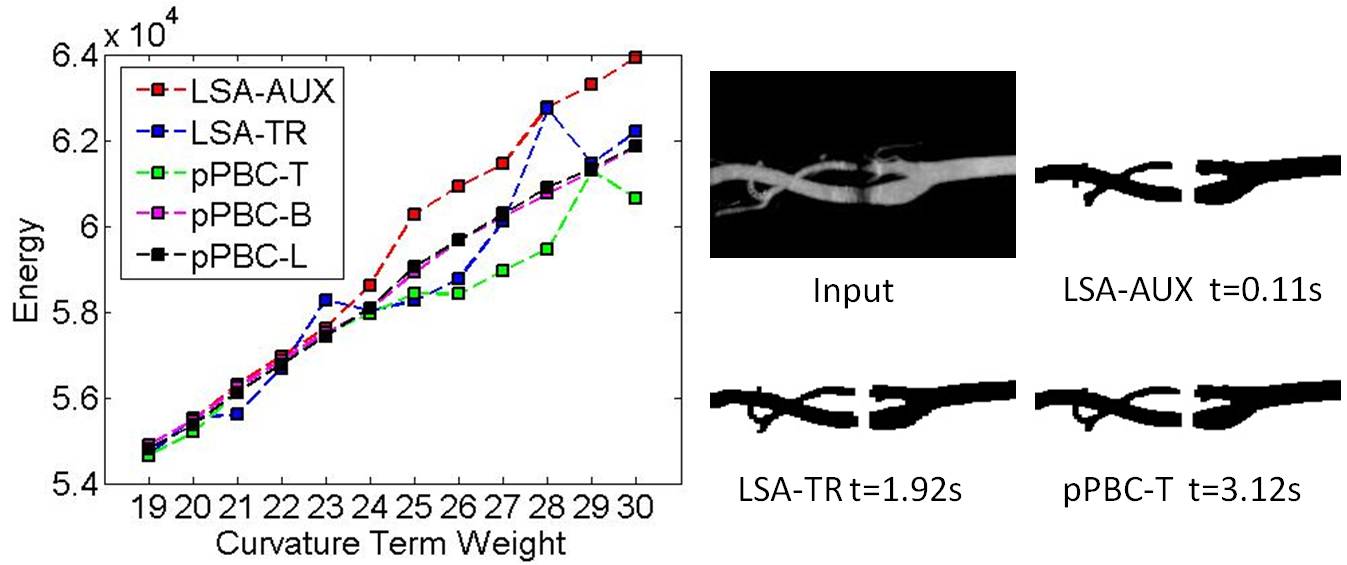 *
*
*
*
*Submodularization for Binary Pairwise Energies, Gorelick et al. in CVPR 2014
26 / 27
Conclusion
General optimization framework for high-   order and pairwise binary energy minimization
Optimize pseudo-bounds efficiently with parametric maxflow
BCD as in GrabCut is a bound optimization
Several options of pseudo-bounds
Achieve state-of-the-art for many binary energy minimization problems
Code available: www.csd.uwo.ca/~mtang73
27 / 27